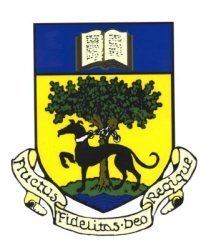 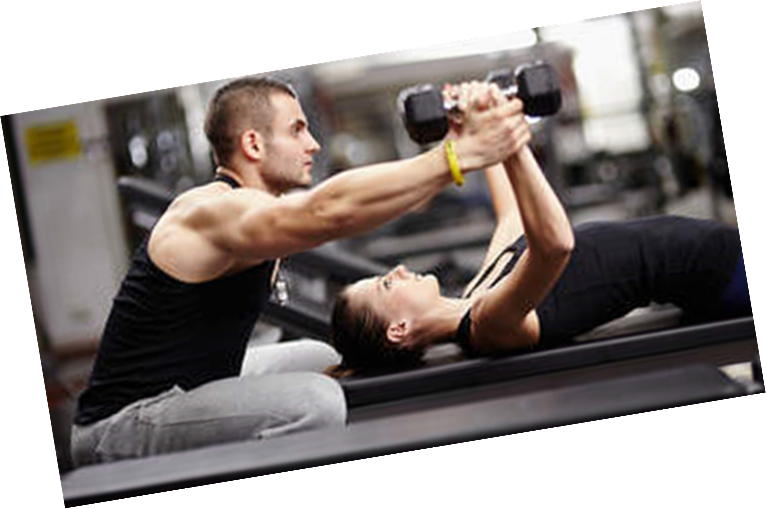 S2 PE Family Learning Task Term 2Personal Training Project
Elite athletes make for positive role models as they promote physical activity, demonstrate a good work ethic and motivation to succeed. 
Family Learning Task:
Design a fitness plan for a member of your household. Lead by example and complete the plan alongside them. 
Consider the approaches you will use. 
Consider ways to motivate / inspire them.
Consider their current levels of fitness to pitch your session to them at the correct intensity. 
Consider the range of fitness training you have completed in S1/ S2 or have prior knowledge 
Present your work on a format of your choice: handwritten/typed on A4 piece of paper, a power point to showcase the fitness plan you have created for your client.